2025
第18讲    
中古时期的世界——欧洲
一、课程标准
1、通过了解中古时期欧亚地区的不同国家、民族、宗教和社会变化，以及世界其他地区的社会状况，认识这一时期世界各区域文明的多元面貌。
2、认识各大洲的区域性影响，认识不同文明之间的早期联系。
二、高考考情分析
概念解读
什么是“中世纪”？
5世纪
15世纪
在西方文明的发展中，有一个光辉灿烂的古代，又有一个光芒四射的现代。但在两者之间却有一个没有光明，一切都停滞落后的时代，这个时代延续了一千年之久。他们把这个时期叫做“中”世纪，也就是处在“光芒”和“光辉”中间的一段，又被称“黑暗的中世纪”。
——钱乘旦《西方那块土》
欧洲的中古时期=封建社会
新航路开辟
西罗马帝国灭亡
中世纪（The Middle Ages）始于西罗马帝国灭亡（公元476年），最终融入文艺复兴和探索时代（地理大发现）中。
另有说法认为中世纪结束于东罗马帝国灭亡。
三、自主学习——基础知识梳理
根据资料书P145-146、教材P15-21内容，完成以下任务。
                                                             时间要求：8分钟（5分钟读背+3分钟组内互查）
一、西欧封建社会的形成
       1、封君封臣制度的产生、内容、影响。
       2、庄园制度的土地类型及农奴制度的阶级构成。
二、西欧封建社会的新变化
       1、王权加强的背景、表现、影响。
       2、城市发展条件、表现、影响。
       3、基督教会专权的表现
三、中古东欧国家
       1、拜占庭文化的特点、影响。
       2、俄罗斯的兴起
四、合作探究——重难点突破
1、根据概念，结合材料，说明封君与封臣间的关系有何特点？
材料一：封君封臣制度的建立需要履行一套特定的仪式。9世纪封臣的效忠誓词如下：我……效忠我的主人，爱其所爱，仇其所仇。主人凡践履契约， 因我委身投附而善待于我，赐我以应得，则我的一言一行，一举一动， 必将以他的意志为准则，绝无违背。
                   ——［美］《西方社会史》上卷
材料二：任何没有直接签订契约的人之间不存在直接的权利或义务关系。因此中世纪流传着一句谚语:我的附庸的附庸不是我的附庸。             ——《世界历史读本》
封君
军队+效忠
土地+保护
政治契约
封臣
契约意识
以土地为纽带
双向权利义务
地方领主相对独立
四、合作探究——重难点突破
1、根据概念，结合材料，说明封君封臣制度有何特点？
特点：
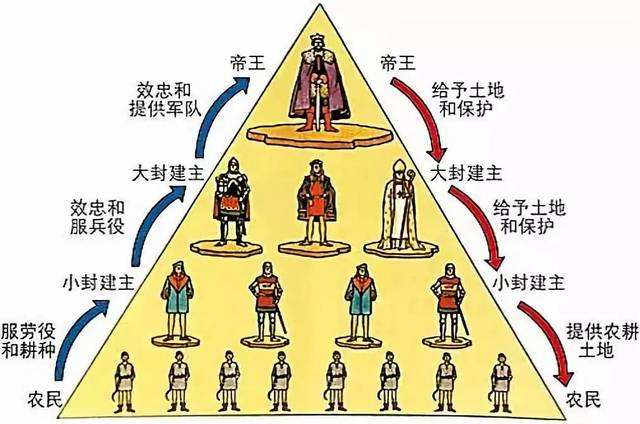 以土地为纽带
双向权利义务
契约意识
地方领主相对独立
层层分封，等级森严
合作探究
西欧的封君封臣制与西周的宗法分封制有什么异同？
同
维护统治
目的
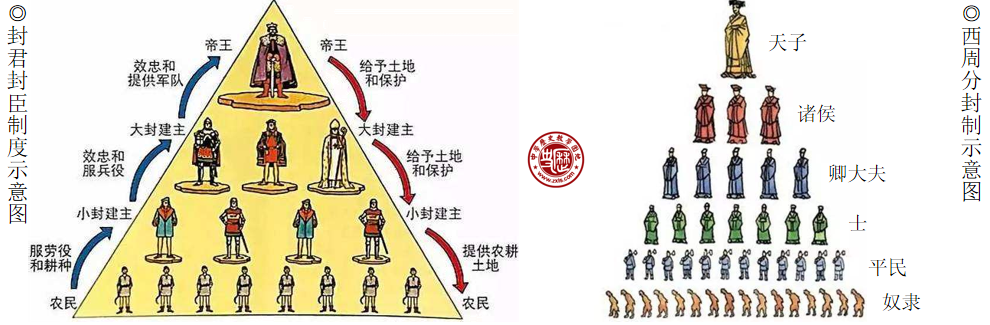 有条件地分封土地
行使权利    承担义务
内容
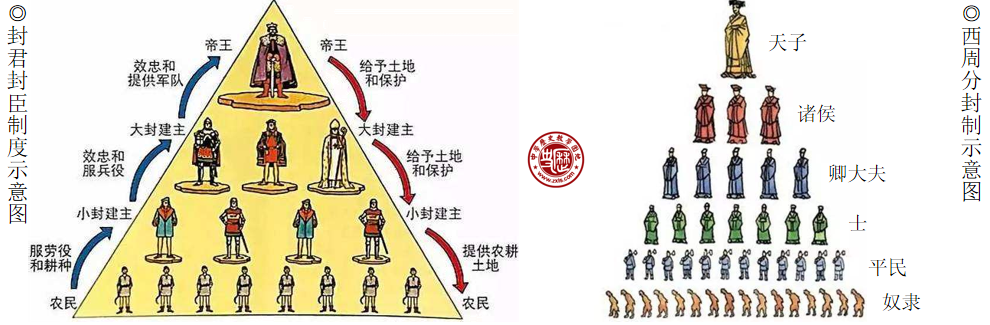 我的附庸的附庸，不是我的附庸。
普天之下，莫非王土；
率土之滨，莫非王臣。
层层分封   等级森严
特点
前期加强地方统治
后期造成地方割据
结果
异
维持手段不同
西周：以血缘为纽带，宗法制来维系，天下共主
西欧：以土地为纽带，靠效忠来维系 ，不可越级统治
西周：奴隶社会
西欧：封建社会
社会性质不同
四、合作探究——重难点突破
2、根据资料书和以下材料，分析庄园与农奴制度的特征、性质及影响。
材料3:封建主在庄园里建有住宅、教堂、磨坊、马厩、仓库等设施，而且备有耕畜和各种生产工具。有的大庄园还有一些手工业作坊和专职手工业者。庄园生产主要为生产者自家和领主提供生活资料，庄园的产品很少拿出去卖，除非万不得已，庄园很少出去采购。
——孟广林《世界中世纪史》
特征：①经济上相对封闭，自给自足
材料4:随着庄园制度的发展，农奴渐渐地受领主的司法权管辖……有司法权的领主支配着佃户的人身和财产……甚至对他人拥有生杀大权。
——[美]布莱恩·蒂尔尼、西德尼·佩因特《西欧中世纪史》
②政治上相对独立，拥有庄园法庭，维护庄园秩序
性质：是中古西欧基本的农业经济组织和社会政治单位
影响：是封建统治的经济基础，但导致分裂割据，阻碍王权强化。
四、合作探究——重难点突破
3、阅读课本P17及材料，分析西欧城市自治带来的影响。
经济：有利于城市经济的发展，推动资本主义的萌芽
材料一：乡村意味着“隔绝和分散”，而城市“表明了人口、生产工具、资本、享受和需求的集中”……在西欧城市重新兴起和工商业迅速发展的过程中，市民阶层形成了，商人和银行家作为市民阶层的上层，发展为早期的资产阶级。
——摘编自《世界中古史》
对瓦解西欧封建制度和孕育近现代西方文明起重要作用。
政治：市民阶层兴起并参与政治，促进了王权强化与国王的统一事业；也推动了议会和民主进程的发展
材料二：市民反对封建割据，反对领主特权，支持国家统一和王权强化。而建立新城市符合国王们削弱诸侯势力的政治考虑，因而国王成为城市的长期盟友。国家出现了不与封土相联系的官吏；市民阶级开始参与政治。
——摘编自《世界中古史》
文化：兴办大学，打破教会对文化教育的垄断，推动文化事业发展，为文艺复兴、宗教改革创造条件。
材料三：11世纪西欧城市兴起以后，由于手工业和商业的发展以及城市反对领主的斗争，迫切需要能读会写、具有各方面知识的人才。原有的僧院学校远不能满足社会发展的需要。于是，一些城市的手工业行会和商人公会，以及市政当局，打破教会几百年来对教育的垄断，自发地创办了世俗学校……
【史论形成】城市复兴对西欧的历史意义
政治：城市的兴起使欧洲出现了新的等级——市民阶级。城市与王权结盟，促使王权加强，市民阶级参与政治，促进了议会制度的出现。
经济：城市推动了商品经济的发展，促使旧制度瓦解，孕育了资本主义的萌芽。
思想：在西欧城市市民争取自治的过程中，自由、平等、民主、权利的意识逐步觉醒，追求自我价值、实现人性解放、谋求人生幸福等思想观念得以张扬。
文化：随着城市的出现，产生了市民日常需要的世俗文化和世俗教育，为日后的文艺复兴和宗教改革作了准备。
探究·拓展
王权与教权关系的演变
02
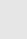 四、合作探究——重难点突破
4、阅读下面材料，说说罗马法的影响？
积极：（1）维系统治：缓和社会矛盾，巩固罗马的统治
（2）影响后世：对近代资产阶级反封建斗争和近代资本主义制度的立法、司法产生了重要影响。例如《拿破仑法典》
局限：实质是维护奴隶主阶级统治的工具；
材料一：皇帝的威严光荣不但依靠兵器，而且须用法律来巩固，这样无论在战时或平时，总是可以将国家治理得很好。                   ——查士丁尼

材料二：奴隶和隶农必须无条件地服从主人，服从命运的安排，对逃亡的奴隶和隶农必须严加惩治。奴隶不堪主人虐待的，官厅得强迫主人出卖之，无故杀戮奴隶的，按杀人罪处理。 ——《罗马民法大全》

材料三：19世纪以来欧洲大多数国家都以罗马法为立法基础来制定本国的法律制度，如《拿破仑法典》《德国民法典》等。 ——岳麓版教材

材料四：现在世上许多国家的陪审制度、律师制度、诉讼原则都渊源于罗马法。世上公认的法学理论、法制民主原则也均发端于罗马法。 
                                                                   ——《罗马法遗产在今天》
发展历程
（1）起源：在表现形式上，从习惯法到成文法。前5世纪中期，在平民反对贵族的斗争中，诞生《十二铜表法》，标志罗马成文法诞生。
（2）发展：在适用范围上，公民法到万民法。罗马帝国(BC27年）在征服与扩张的过程中，疆域扩大，不同民族间的政治经济矛盾逐渐增多，为巩固统治，帝国扩大法律适用范围，3世纪时，万民法成为适用于罗马帝国一切自由民的法律。
（3）形成了完整体系：6世纪《罗马民法大全》
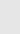 四、东欧：拜占庭与俄罗斯
四、合作探究——重难点突破
5、据材料，分析俄罗斯为何能迅速崛起？
材料一：在礼拜仪式上，俄罗斯人使用的是圣西里尔为南斯拉夫人创造的斯拉夫礼仪，它与西里尔字母—现代俄罗斯文字的基础—同为西里尔的发明。在礼拜中使用斯拉夫语言帮助了俄罗斯文学的培育以及他们的民族认同的形成。                   
                                               ——布莱恩·蒂尔尼、西德尼·佩因特 《西欧中世纪史》第233页
吸收斯拉夫文化精华，促成民族认同
材料二：这部（拜占庭）史诗在古代罗斯文学中占有颇为重要的地位，因为古代罗斯人的生活和语言无论是在宗教方面还是在世俗方面都深受拜占庭帝国的影响。        
                                                                   ——A.A.瓦西列夫 《拜占庭帝国史》第573页
深受拜占庭帝国影响
材料三：1547年，伊凡四世正式加冕为沙皇。他颁布新法典，改组中央机关，镇压大贵族，巩固和强化了中央集权。与此同时，俄罗斯继续扩张。           
                      ——《中外历史纲要》（下）第19页
伊凡四世改革强化中央集权，对外扩张
中世纪之问：黑暗还是曙光
中世纪的欧洲，确实有诸多让后人觉得黑暗与蒙昧的地方,如宗教迫害、审判异端和火刑杀人。同时,中世纪欧洲不仅仅只有“黑暗”“蒙昧”这些关键词。其黑暗迷糊中也有自己的光亮点,其蒙昧无知中也有它自己的觉醒。他们在昏庸无道中也有创造和累积了近代欧洲文明的诸多因素，如民主制度、法律制度、知识积累、大学创立、宗教信仰、城市扩张、草坪文化、建筑雕刻、图画艺术、行会商业、生活方式、思维方式等。
历史绝对不是非黑即白，必须基于客观史实才能做到理性认知。
黑暗
曙光
政治：王权加强民族国家开始形成，议会兴起
经济：生产力提高促进了商品经济发展城市复兴、	自治和市民阶层壮大
文化：大学的兴起、教育与学术出现新气象
政治：封建等级制度—封君封臣制度
经济：庄园经济农奴制度
文化：基督教神学控制欧洲
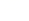 【小结——拓展提升】中古时期西欧和东欧不同的发展趋势
西欧封建制行将崩溃，即将迈入资本主义发展轨道
西欧
政治：封君封臣制度，分裂混战
经济：封建大庄园和农奴制
思想：神权至上，束缚人性
王权强化，议会兴起
城市兴起，市民自治
大学兴起，思想解放
东欧
东欧继续强化皇权，加强中央集权，封建制度稳固
探究·拓展
核心素养-历史解释
史料一：中世纪的西欧城市兴起迟而发展快，不仅是由于社会经济勃兴的推动和市民的奋斗，而且还得益于它找到了合适的盟友王权的支持。城市与王权结盟，使得在封建割据的夹缝中生长起来的城市增强了力量，更有能力与封建领主的侵逼和社会经济运行不畅的困难作斗争，在艰难竭蹶之中成长壮大，使城市工商业得以发展兴盛。同时，这样的联盟也促进了王权的加强，促进了西欧各国加强中央集权、消除封建割据的历史进程，并导致了西欧政体的演变。
                                           ——摘编自黄健荣《中古西欧城市与王权的盟友关系》
史料二：对许多人来说，中世纪就是“黑暗时代”。由于种种原因，对中世纪的这种不公道的观点持续了整整500年。无论如何，中世纪都不是一个沉睡的、可怕的时代，而是一个充满变化的时代。
                                                   「美]朱迪斯·M.本内特等《欧洲中世纪史》
中古西欧社会的多元面貌
（1）多元的社会结构：政治上，天主教会、封建领主与自治城市鼎立；经济上，农奴经济、小农经济与商品经济并存。
（2）封君封臣封土的体制：封君封臣通过仪式性的缔结方式建立一种契约关系，领主不能强加给封臣某种义务，封臣要承担效忠领主等义务。
（3）相对独立的庄园：自给自足是西欧庄园经济的显著特征；同时在庄园中以领主为中心，形成相对独立的政治集团，领主在自己的庄园中，行使某种程度的统治权。
（4）追逐自由的城市：城市建立在商业贸易的交结点上，封建关系脆弱。自治城市建立一种保护机构来对抗领主，维护市民生活与商业贸易，为市民文化的生长提供土壤。
（5）宗教的禁欲主义与世俗的贵族文化：宗教文化宣扬对上帝、神权的敬畏，通过禁欲控制人们生活。贵族文化宣扬以忠诚为核心的骑士精神。
02